«С любовью о Родине»
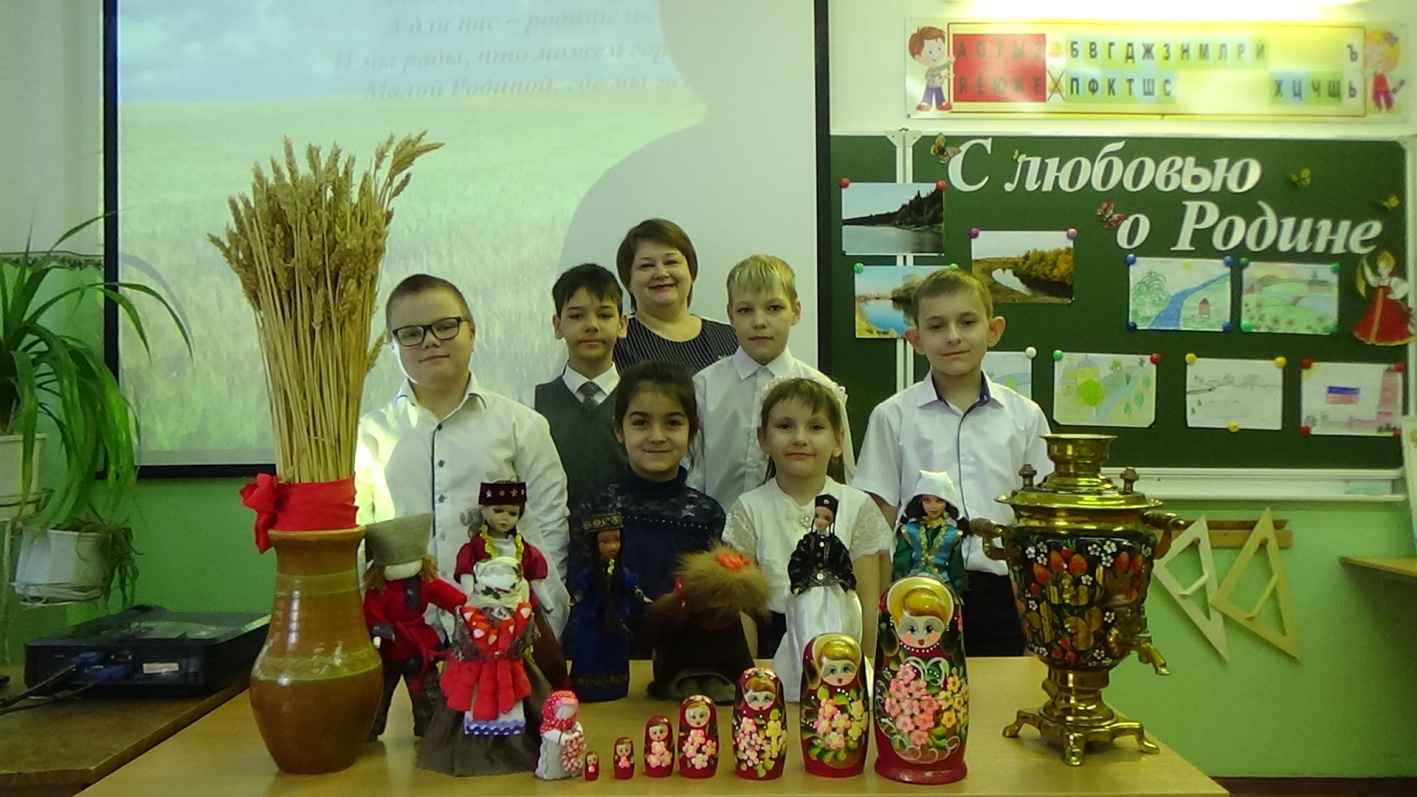 Классный руководитель: Рощупкина Татьяна Александровна
Николаевка 2022г.
[Speaker Notes: кл]
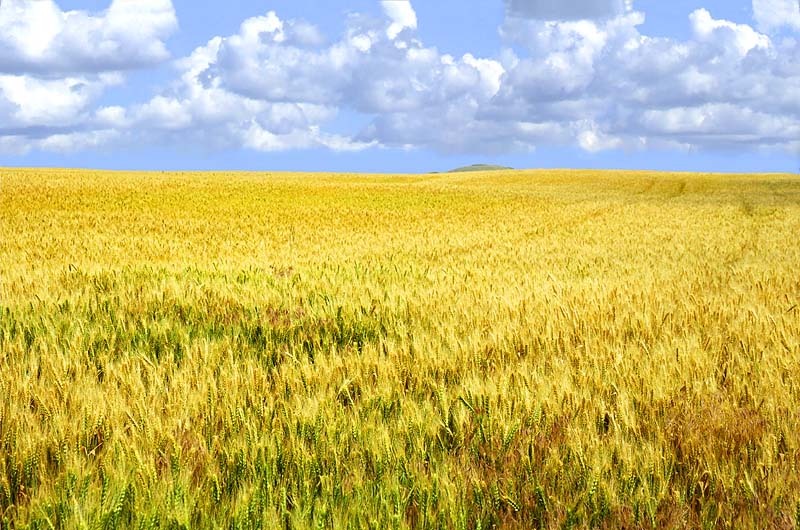 “Для России деревня – частица,А для нас – родительский дом. И мы рады, что можем гордитьсяМалой Родиной, где мы живем”.
Необъятны просторы нашей Родины
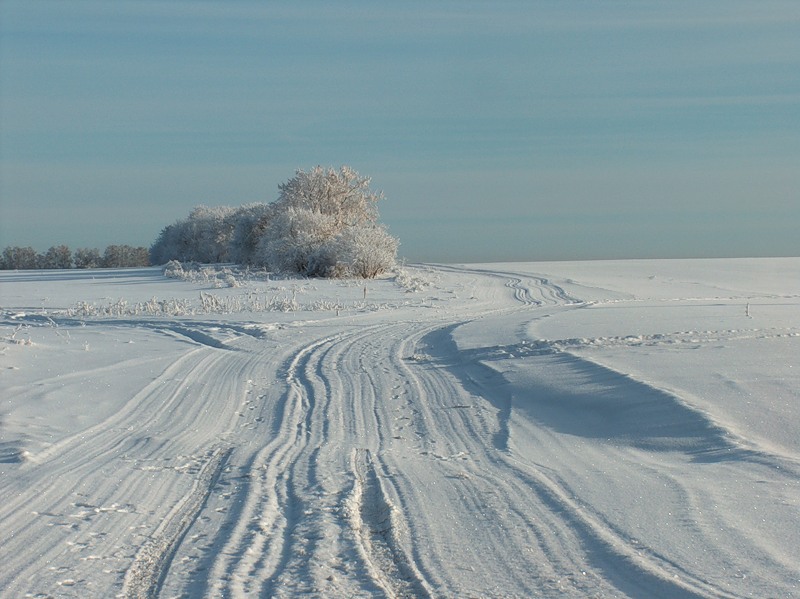 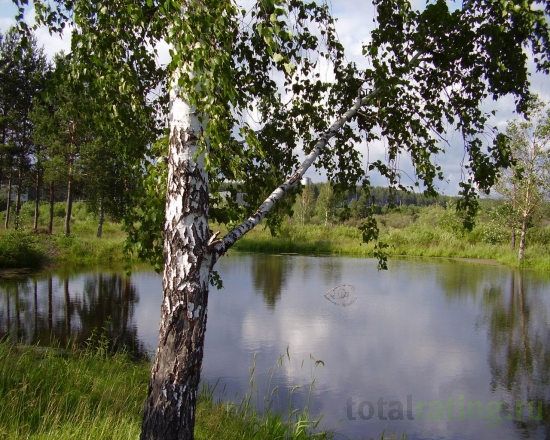 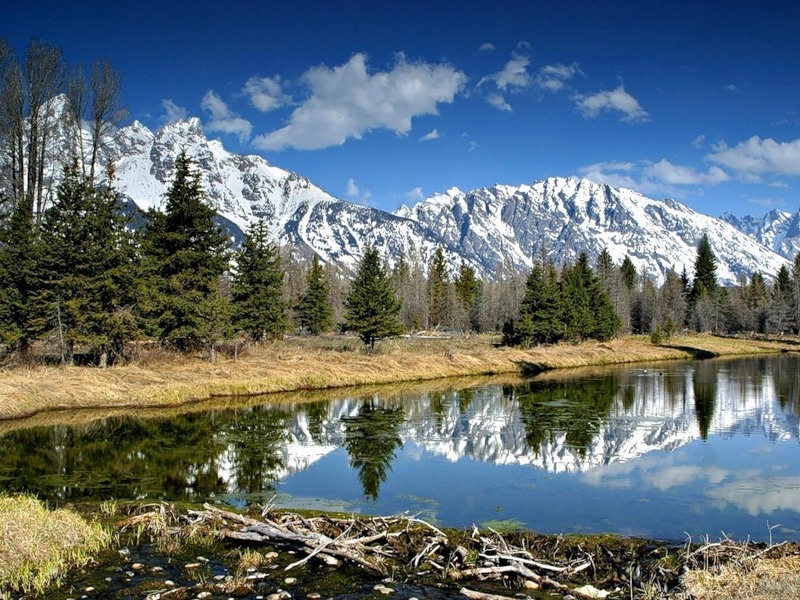 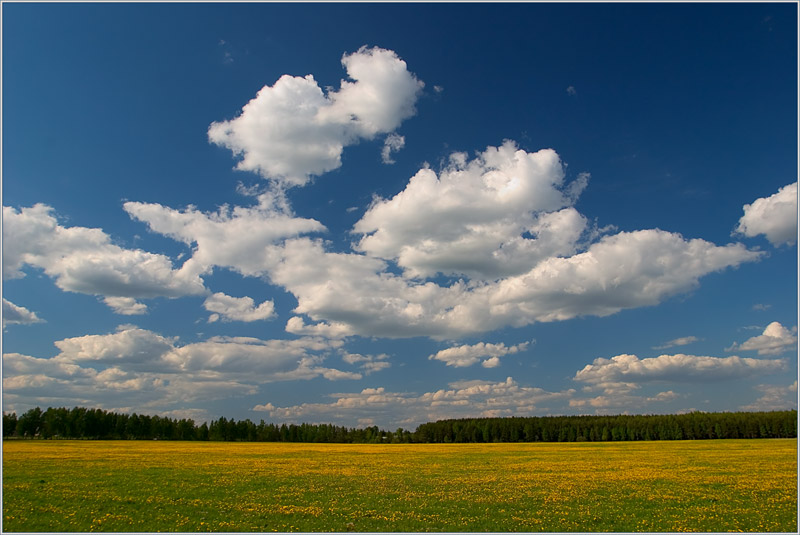 РОССИЯ
[Speaker Notes: РОССИЯ]
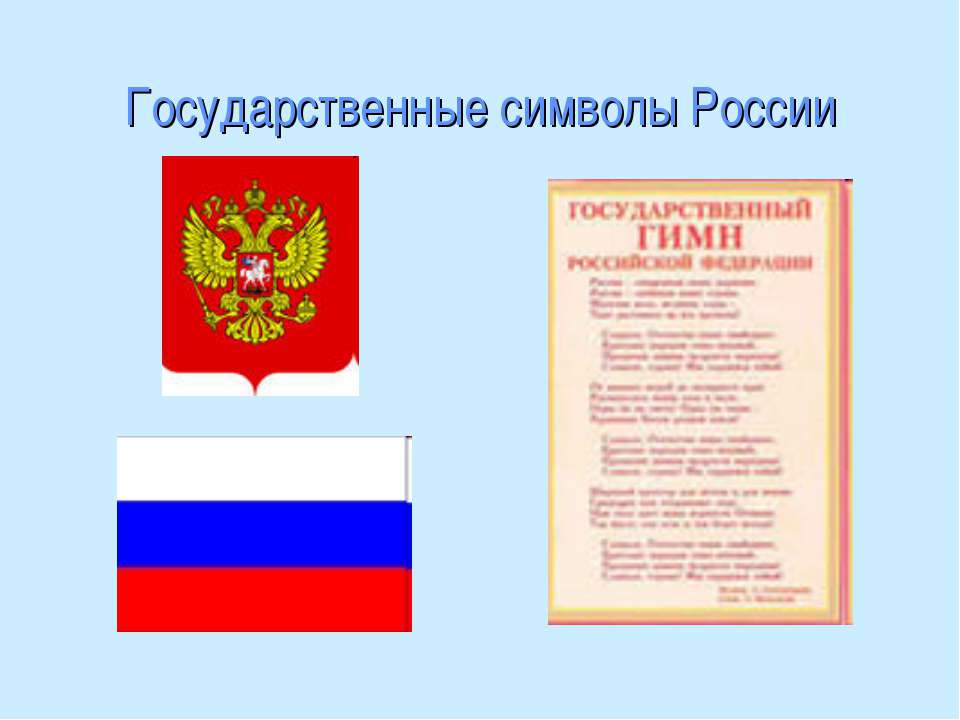 ГОСУДАРСТВЕННЫЕ СИМВОЛЫ  РОССИИ
Расположение саратовской области на карте России
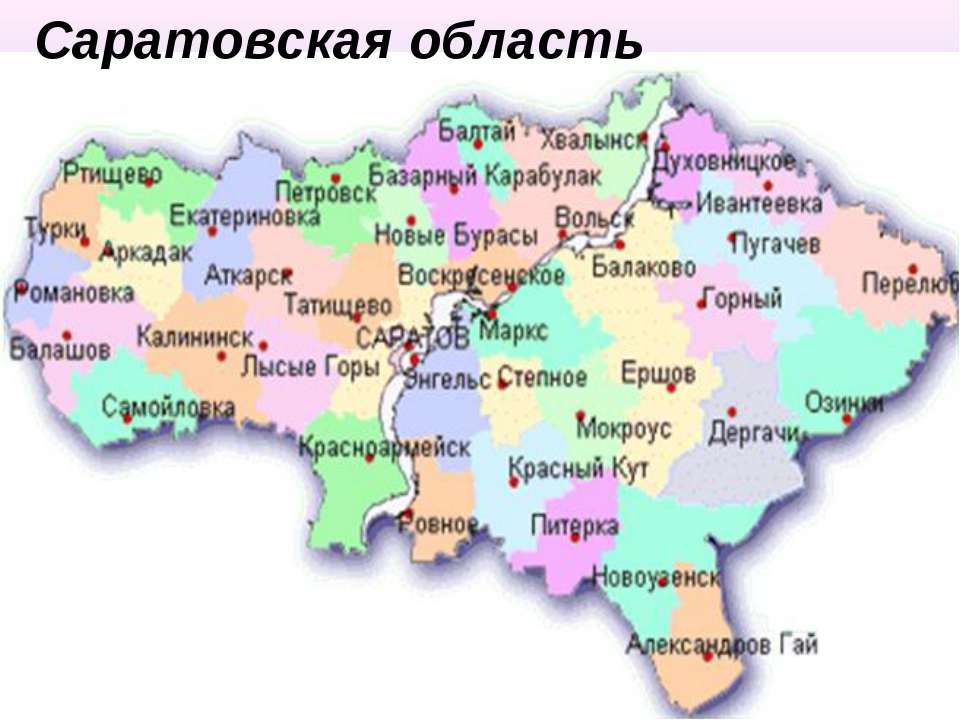 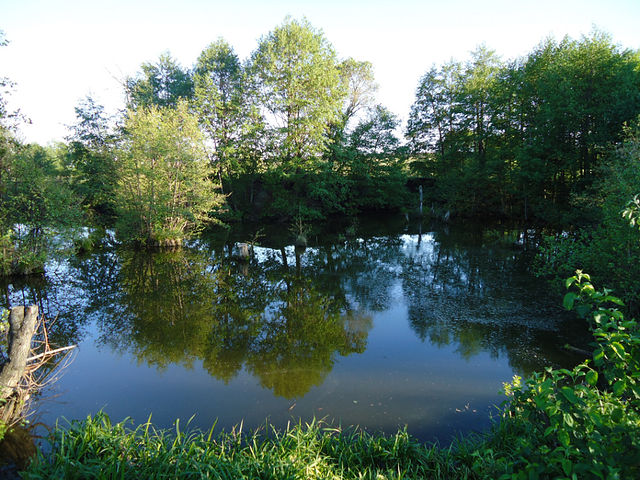 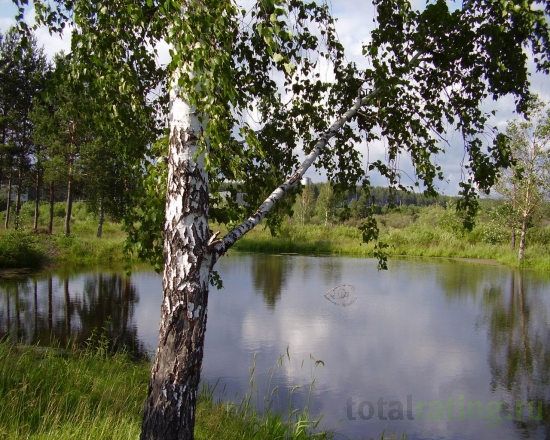 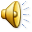 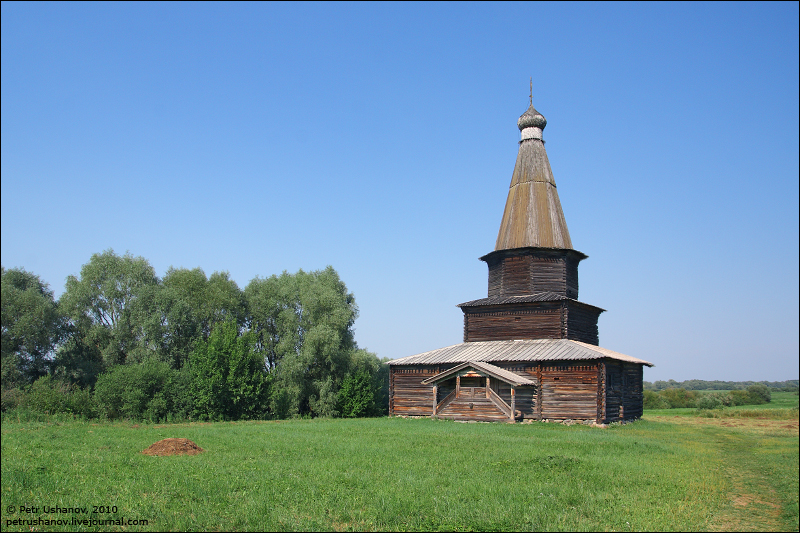 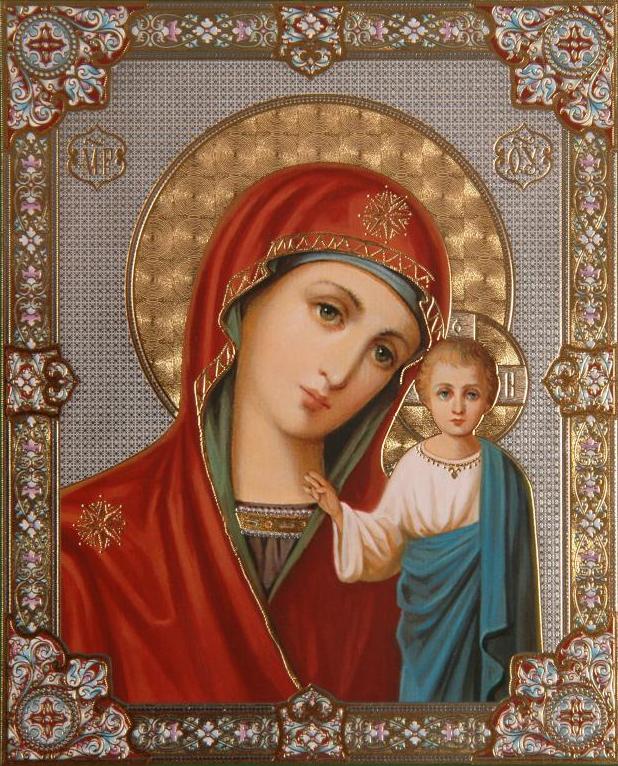 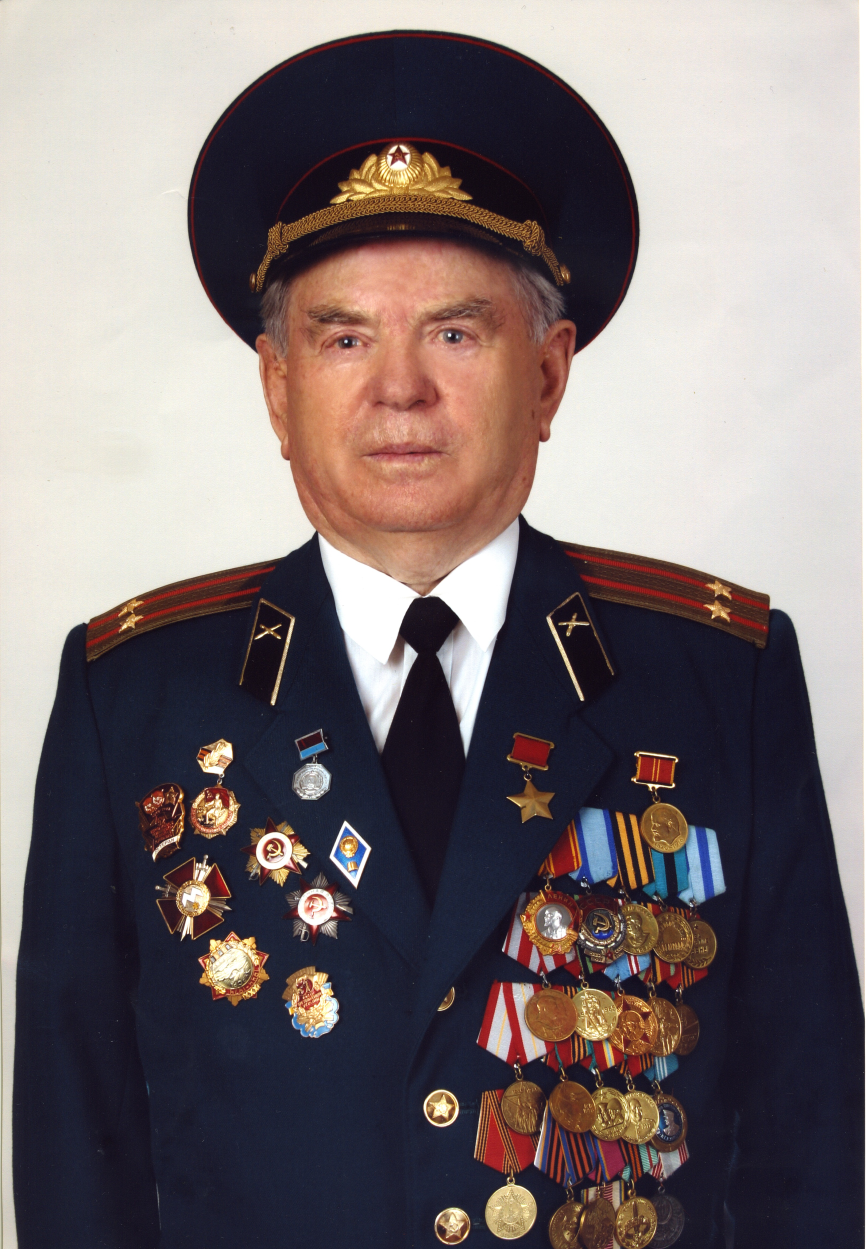 Герой Советского Союза    Василий Михайлович Кузьмин
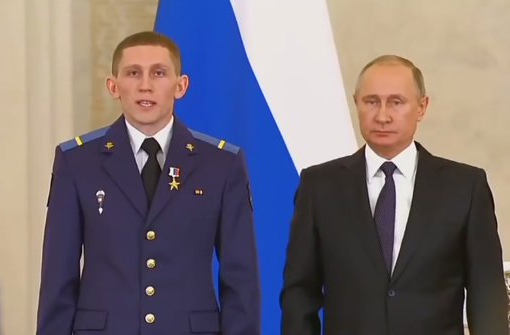 Герой Российской ФедерацииПортнягин Денис Олегович
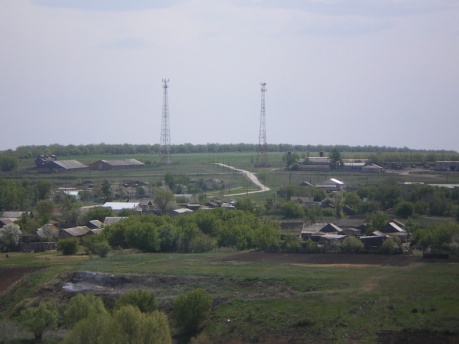 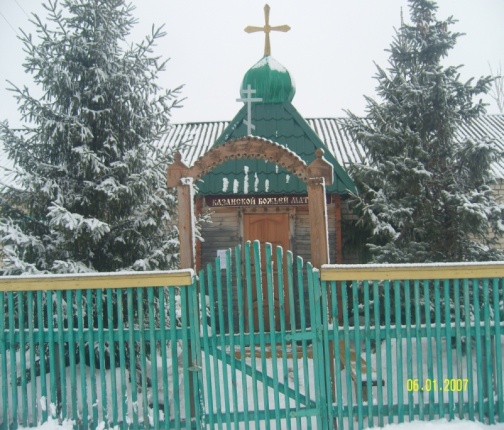 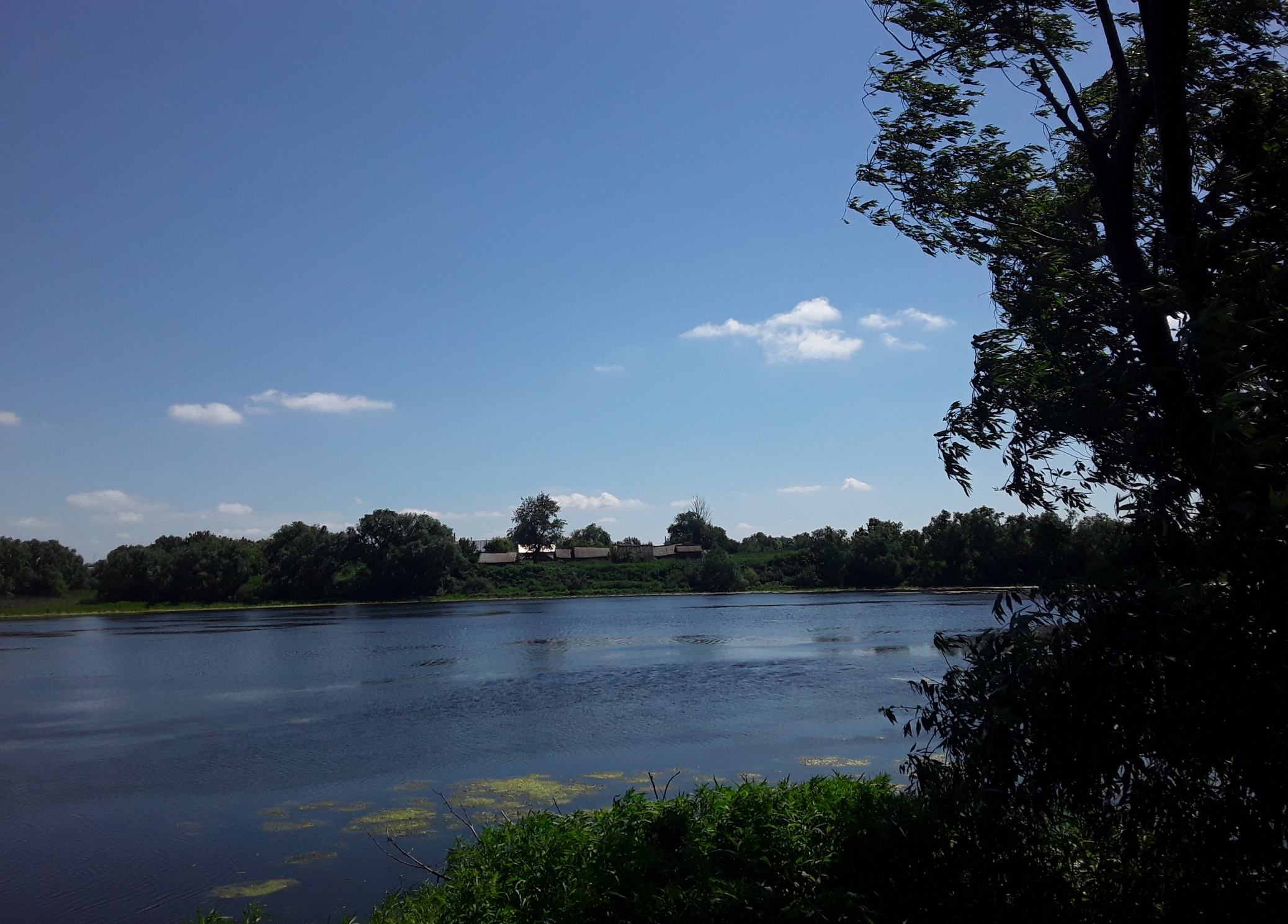 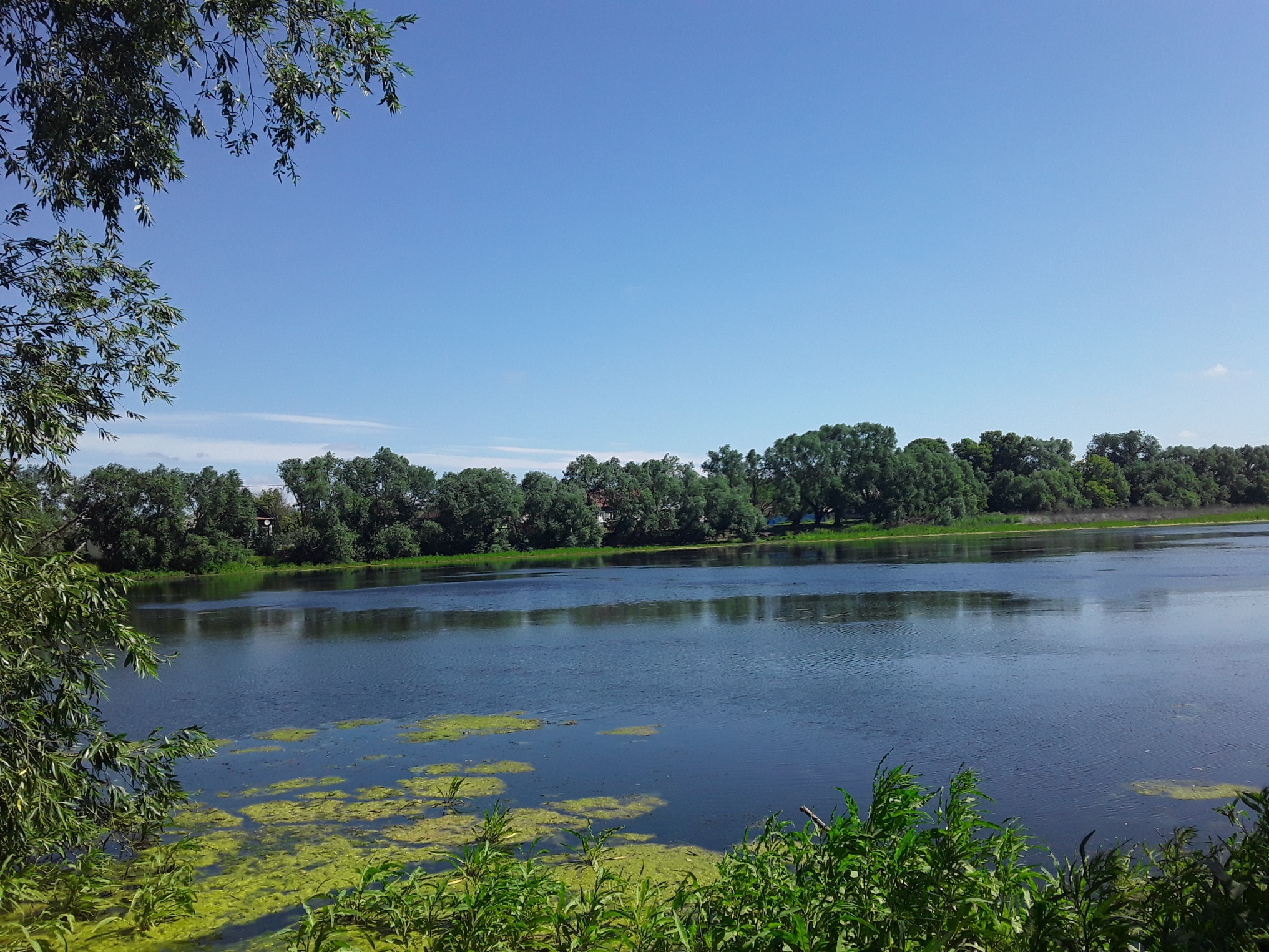 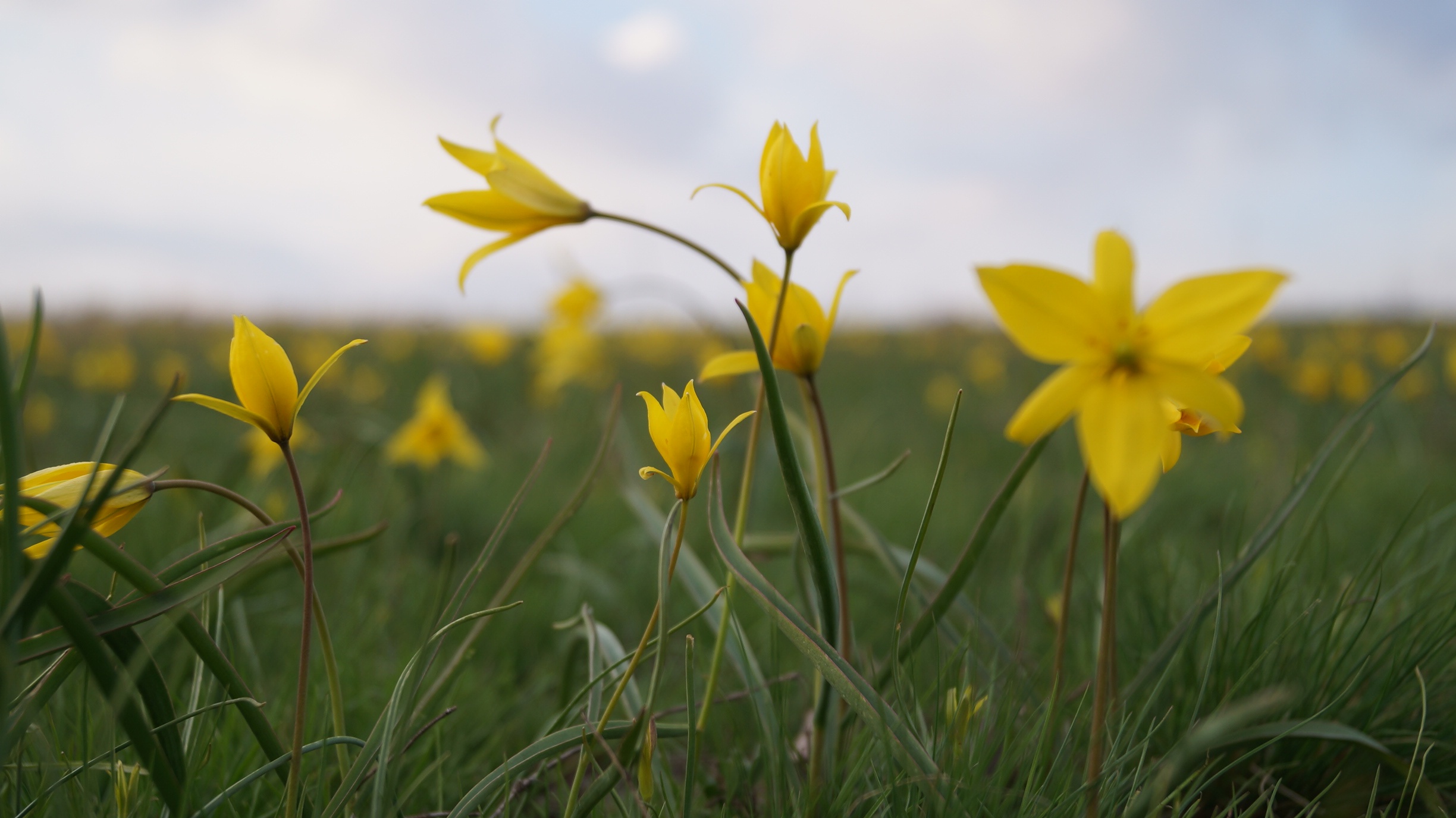 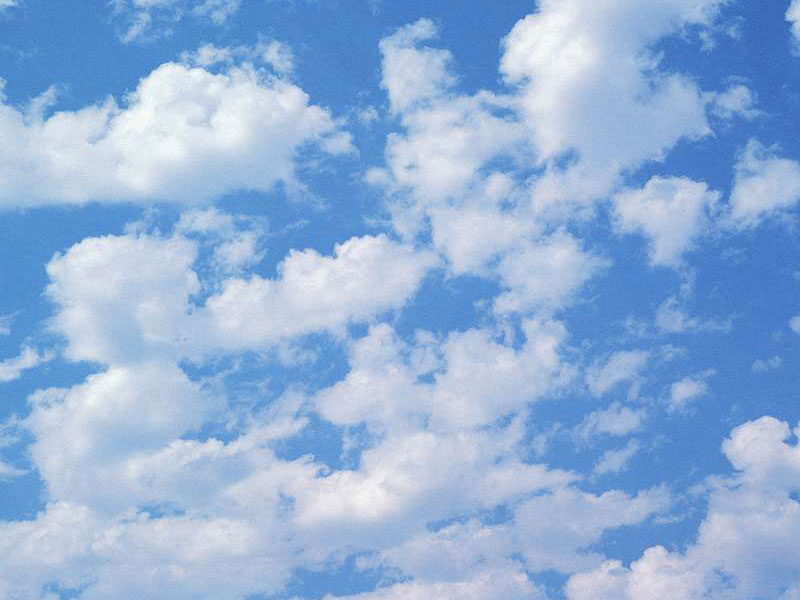 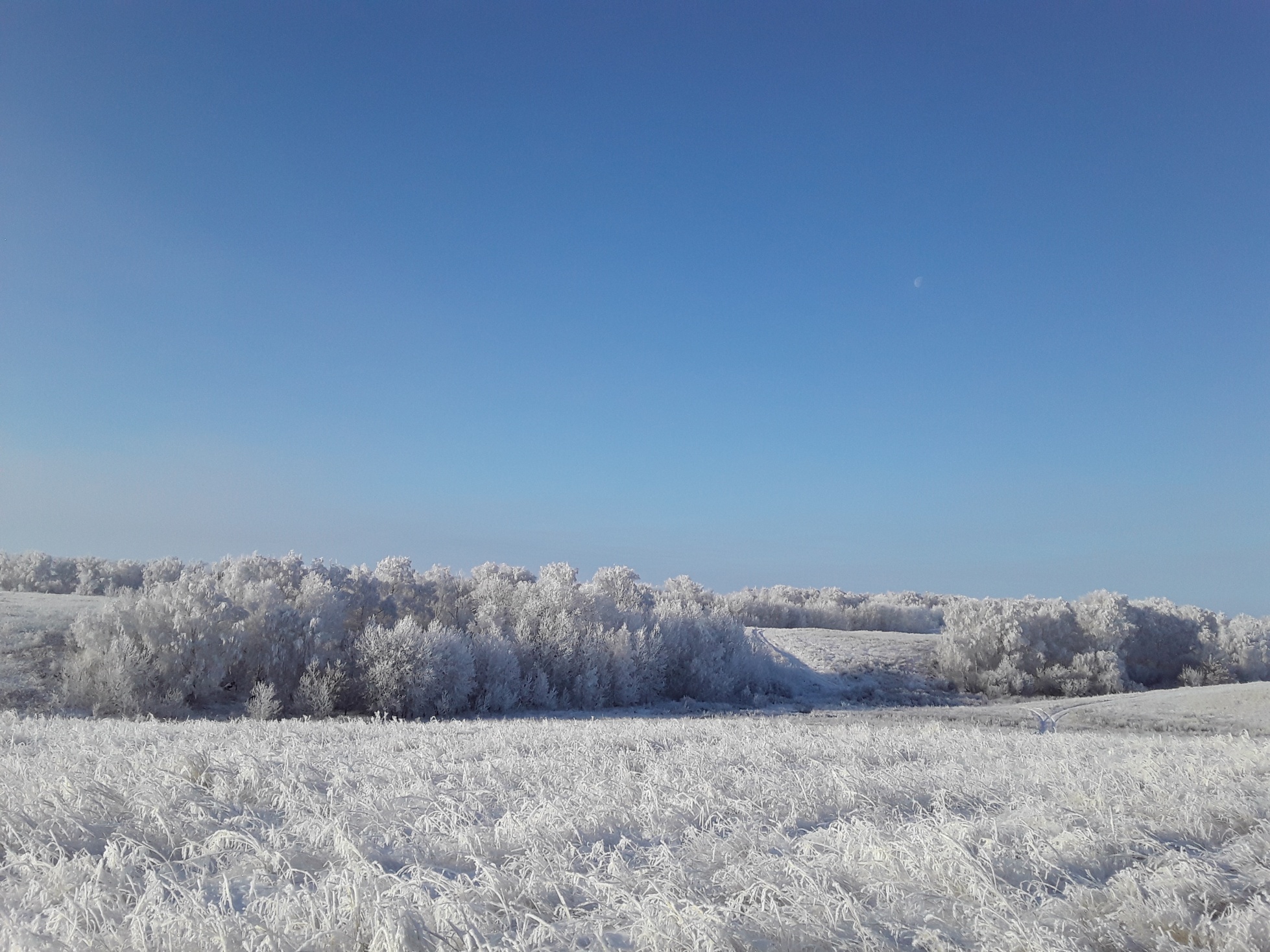 в  любви к культуре своего народа
в гордости за свой народ
в любви к своему дому
Любовь к Родине
в желании процветания своей Родины
в любви к своей малой Родине
в уважении к героическим подвигам своих  предков
в труде на благо Родины
в готовности охранять и защищать свою страну
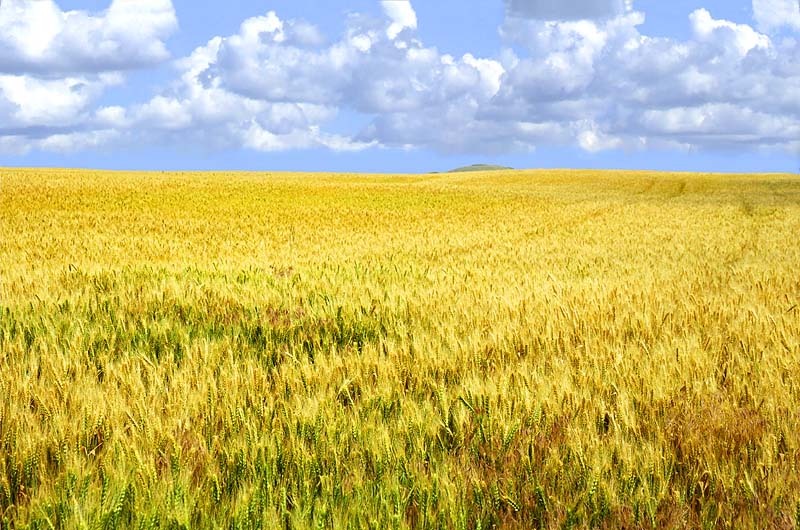 “Для России деревня – частица,А для нас – родительский дом. И мы рады, что можем гордитьсяМалой Родиной, где мы живем”.
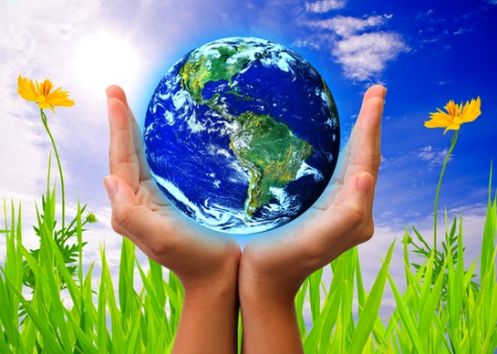 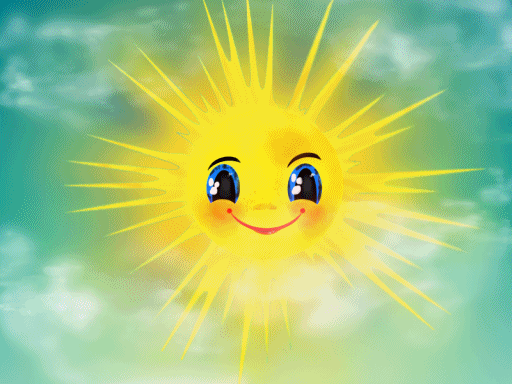 Спасибо за работу!
http://fb.ru/article/334870/goroda-saratovskoy-oblasti-spisok-opisanie-interesnyie-faktyi
https://infourok.ru/prezentaciya-predpriyatiya-goroda-saratova-2273185.html
https://www.youtube.com/watch?v=LJ_nTLjwbAI